Sähköinnot monimuoto-opiskelijoille
2.11.2018
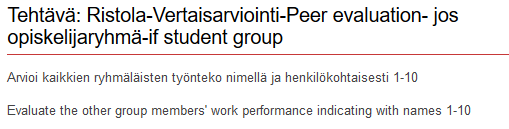